An informal description of artificial neural networks
John MacCormick
Decision tree for “Should I take an umbrella?”
Schematic representation of a biological neuron
Neural network for “Should I take an umbrella?”
Objective: detect sunglasses
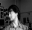 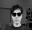 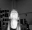 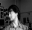 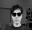 Source for sunglasses data and code: Tom Mitchell, Machine Learning, McGraw-Hill (1998).
We use an artificial neural network with a single hidden layer
Our artificial neurons compute a weighted sum followed by a non-linear threshold (actually a sigmoid)
The weights of the inputs to each neuron are tuned to produce good results on the training set
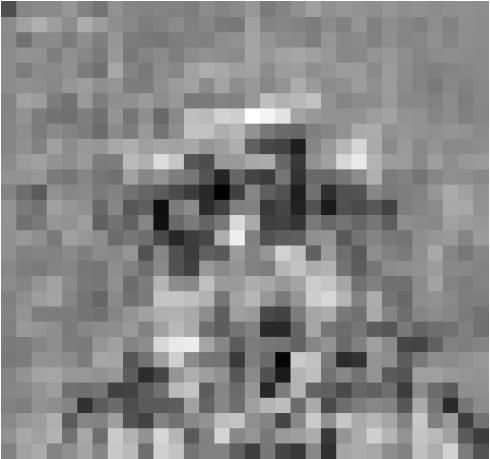 This experiment produced an 85% success rate for determining the presence of sunglasses
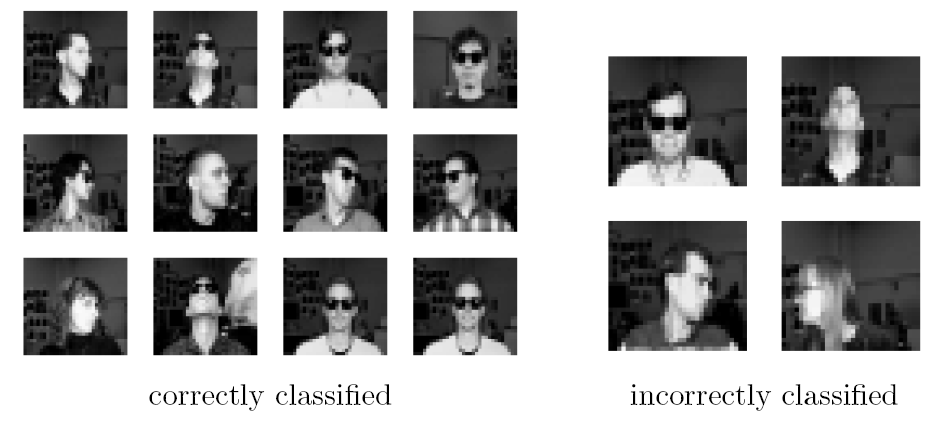